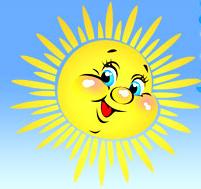 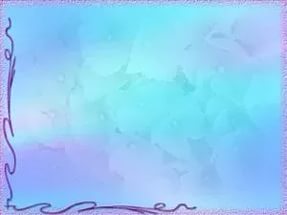 Давайте познакомимся!
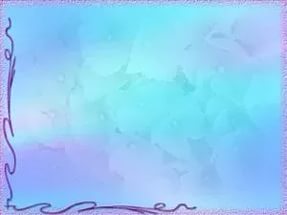 Цель собрания:
Расширение контакта между педагогами и родителями
Моделирование перспектив на новый учебный год
Повышение педагогической культуры родителей
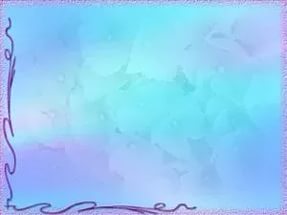 Задачи собрания:
Знакомство родителей с педагогами;
Познакомить родителей с задачами детского сада на новый учебный год, с планами группы на ближайшее время
Познакомить родителей с особенностями кризиса 3-х лет
Научить родителей наблюдать за ребенком, изучать его, видеть успехи и неудачи, стараться помочь ему развиваться.
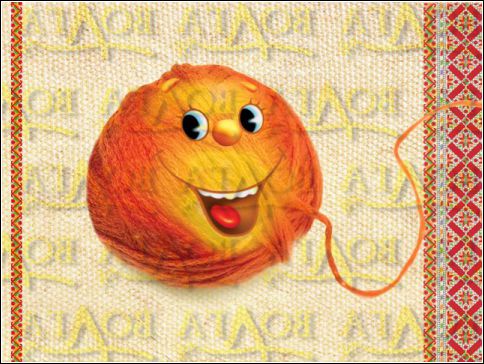 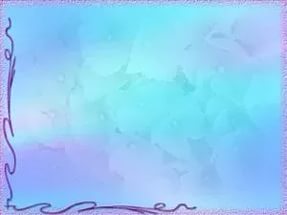 Тренинговое упражнение «Клубочек»
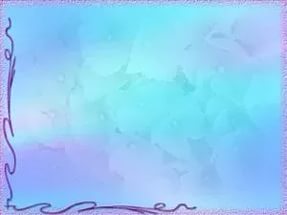 Мы хотим, чтоб наши дети стали…
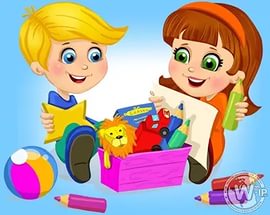 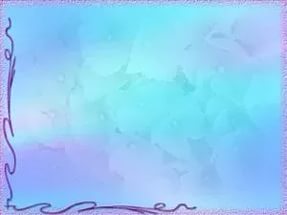 Задачи на 2016-2017 уч. год
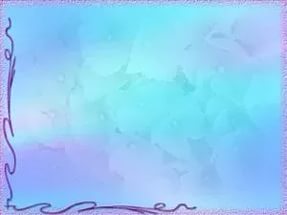 1. Социально-коммуникативное развитие- Социализация-Труд-Безопасность2. Познавательное развитие-познание3. Речевое развитие-Чтение художественной литературы-Коммуникация4. Художественно-эстетическое развитие-Музыка-Художественное творчество5. Физическое развитие-Физическая культура-Здоровье
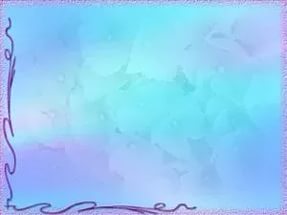 Только сообща, все вместе, мы преодолеем все трудности в воспитании детей.
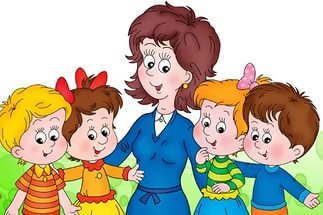 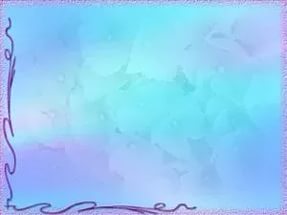 Никогда не сравнивай своего ребенка с другим!
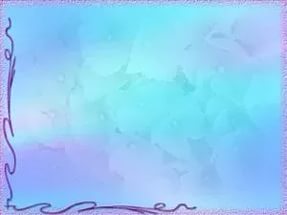 «Кризис 3-х лет»
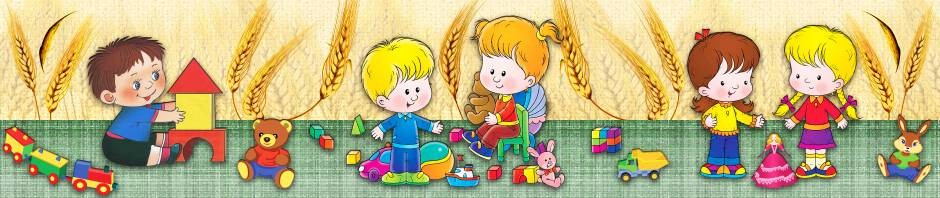 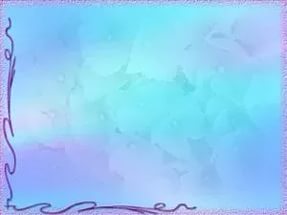 «Дети – это счастье, созданное нашим трудом!»
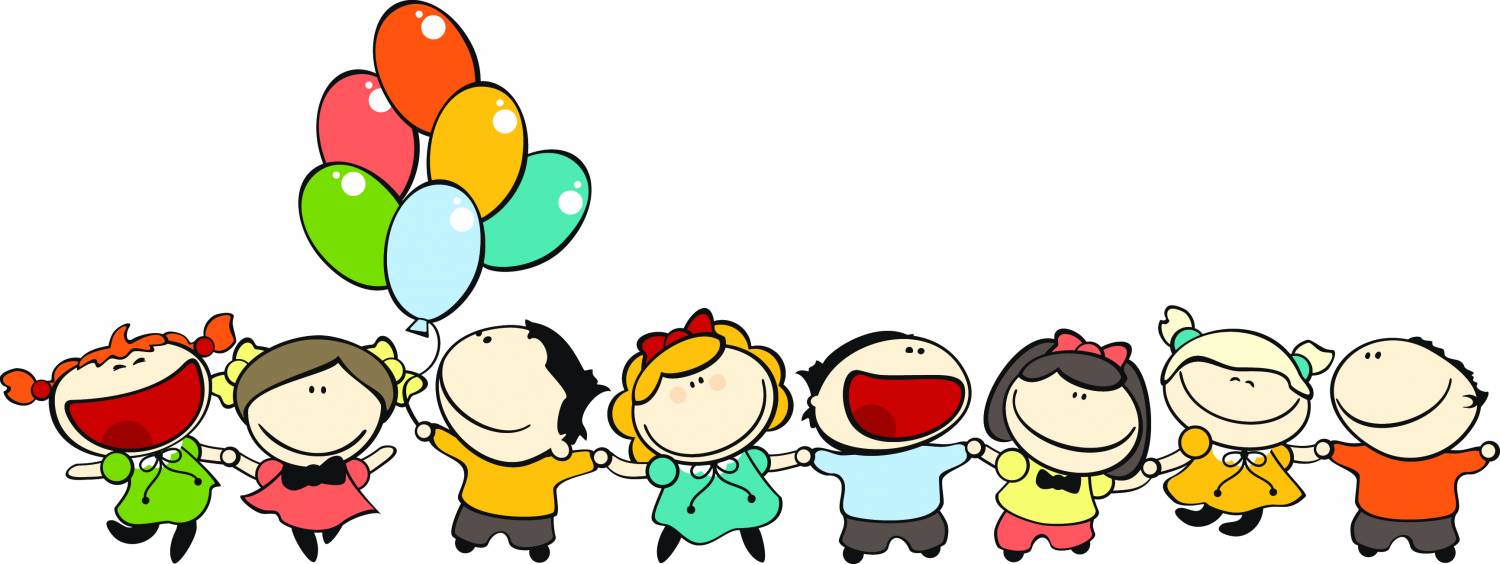